Week 8, Class 3:Model-View-Controller
Final Project
Worth 2 labs
Cleanup of Ducks
Reducing coupling
Finishing FactoryMethod
Cleanup of Singleton
SE-2811
Slide design: Dr. Mark L. Hornick
Content: Dr. Hornick
Errors: Dr. Yoder
1
[Speaker Notes: Full agenda:
Return Exam
Questions about lab due tomorrow in class?
Threads: Locking on null object
Threads: invokeLater
Threads: The squares example
Decorator Class Diagram
More on Java IO
Class diagrams
Design Principles 
in the patterns we’ve seen so far	
Compare with alternatives
Decorator vs. array approach suggested in class
Non-decorator array – decorator can be added on without modifying the original hierarchy
Decorator has “before-after” and possibly other combinatorial control that would be hard-coded in array
[Show “screenshot” of discussion from class? Or just re-type?]
Strategy vs. Decorator class diagrams side-by-side
Structural difference (inheritance optional in Strategy pattern?)
Decorator vs. “Strategy” array


Perhaps next:
	Coding Starbuzz coffee (?)
	Add real patterns
		ArrayList – null-checking
Java I/O: Students do coding examples

		http://stackoverflow.com/questions/9358821/should-i-extend-arraylist-to-add-attributes-that-isnt-null]
Surprising Fact: Compiler can re-order instructions
When compiled,
   A = B+1;
   B = 1;
May be executed as
   tmp = B;
   B = 1;
   tmp++;
   A = tmp;
Source: Preshing (see notes for this slide)
SE-2811
Dr.Yoder
2
[Speaker Notes: http://preshing.com/20130702/the-happens-before-relation/]
Why is this OK?
A = B+1;
 B = 1;
tmp = B;
A = tmp + 1;
B = 1;
SAME
SE-2811
Dr.Yoder
3
[Speaker Notes: This is REFACTORING.

Kind of like factoring in math, the end result remains the same even though we change the order and add variables]
Why is this OK?
A = B+1;
 B = 1;
tmp = B;
tmp++;
A = tmp;
B = 1;
SAME
SE-2811
Dr.Yoder
4
Why is this OK?
A = B+1;
 B = 1;
tmp = B;
B = 1; 
tmp++;
A = tmp;
tmp = B;
tmp++;
A = tmp;
B = 1;
SAME
SAME
SE-2811
Dr.Yoder
5
[Speaker Notes: The old value of B is still “visible to” A.]
Why does the compiler do this?
Machine instructions are like this.
tmp = B;

tmp++;
A = tmp;
B = 1;


Exercise: What machine instructions are these?
6
[Speaker Notes: http://preshing.com/20130702/the-happens-before-relation/]
Why does the compiler do this?
We can read and write faster to “tmp”
tmp = B;
B = 1;
tmp++;
A = tmp;


Exercise: What is tmp? Why can we read and write faster to it?
SE-2811
Dr.Yoder
7
[Speaker Notes: http://preshing.com/20130702/the-happens-before-relation/]
Result: Seemingly impossible things can happen
A = 0;
…
r1 = A;
B = 2;
B = 0;
…
r2 = B;
A = 1;
Exercise: How could we get r1 = 1 and r2 = 0?
Java Lang. Spec Example 17.4-1.
SE-2811
Dr.Yoder
8
[Speaker Notes: Here we have code from two threads BEFORE reordering

“r2” is a local variable.  Considering “tmp” on the previous slide, why might it be called “rx”?
(Note: Java’s memory model is ONLY concerned with reads and writes to shared (heap) variables)]
It is possible for both r2 = 1 and r1 = 2!
A = 0;
…
r1 = A;
B = 2;
B = 0;
…
A = 1;
r2 = B;
Exercise: How could we get r1 = 1 and r2 = 2?
(Would this be possible without reordering?)
Java Lang. Spec Example 17.4-1.
SE-2811
Dr.Yoder
9
[Speaker Notes: Perhaps more stable link:
http://docs.oracle.com/javase/specs/jls/se7/html/jls-17.html#jls-17.4-table-1


Forward substitution: (if time)
http://docs.oracle.com/javase/specs/jls/se7/html/jls-17.html#jls-17.4-table-3]
How to ensure multithreaded applications work as expected?
Avoid problems due to 
reordering
caching (as seen yesterday)
While still being fast!
SE-2811
Dr. Yoder
10
We need a “Memory Model”
“A memory model describes, given a program and an execution trace of that program, whether the execution trace is a legal execution of the program.”
“The Java programming language memory model works by examining each read in an execution trace and checking that the write observed by that read is valid according to certain rules.”
http://docs.oracle.com/javase/specs/jls/se7/html/jls-17.html#jls-17.4
SE-2811
Dr.Yoder
11
Shared Variables
Shared
Never shared
instance fields
static fields
array elements
local variables
method parameters
exception parameters
    e.g. catch(Exception e)
http://docs.oracle.com/javase/specs/jls/se7/html/jls-17.html#jls-17.4.1
SE-2811
Dr.Yoder
12
[Speaker Notes: Java specification is only concerned with reads and writes to shared variables.  Local variables only matter insofar as they impact shared variables. (My own interpretation)]
Happens-Before
“If one action happens-before another, then the first is visible to and ordered before the second.”




http://docs.oracle.com/javase/specs/jls/se7/html/jls-17.html#jls-17.4.1
SE-2811
Dr. Yoder
13
[Speaker Notes: (this ordering is not necessarily in time, as seen in the examples at the beginning of this program --- see following slides)

My interp: “visible to” means “observed by” in the original defininition of “Memory Model”]
Important caveat:
“An implementation is free to produce any code it likes, as long as all resulting executions of a program produce a result that can be predicted by the memory model.”



http://docs.oracle.com/javase/specs/jls/se7/html/jls-17.html#jls-17.4
SE-2811
Dr.Yoder
14
[Speaker Notes: (This is necessary to allow optimizations such as reordering and using cached values)]
(prev slide expanded)
“The memory model describes possible behaviors of a program. An implementation is free to produce any code it likes, as long as all resulting executions of a program produce a result that can be predicted by the memory model.”
This provides a great deal of freedom for the implementor to perform a myriad of code transformations, including the reordering of actions and removal of unnecessary synchronization.

http://docs.oracle.com/javase/specs/jls/se7/html/jls-17.html#jls-17.4
SE-2811
Dr.Yoder
15
[Speaker Notes: http://docs.oracle.com/javase/specs/jls/se7/html/jls-17.html#jls-17.4]
“Happens-Before Does Not Imply Happening Before”
“It should be noted that the presence of a happens-before relationship between two actions does not necessarily imply that they have to take place in that order in an implementation. If the reordering produces results consistent with a legal execution, it is not illegal.”

http://docs.oracle.com/javase/specs/jls/se7/html/jls-17.html#jls-17.4.5
SE-2811
Dr.Yoder
16
[Speaker Notes: “If the reordering produces results consistent with a legal execution, it is not illegal.” (This appears to be a tautology)’

(See example from earlier)

Happens-Before Does Not Imply Happening Before
http://preshing.com/20130702/the-happens-before-relation/]
“Happening Before Does Not Imply Happens-Before”
“More specifically, if two actions share a happens-before relationship, they do not necessarily have to appear to have happened in that order to any code with which they do not share a happens-before relationship. Writes in one thread that are in a data race with reads in another thread may, for example, appear to occur out of order to those reads.”

http://docs.oracle.com/javase/specs/jls/se7/html/jls-17.html#jls-17.4.5
SE-2811
Dr.Yoder
17
“Happening Before Does Not Imply Happens-Before”
void publishMessage() {
    answer = 42;                      // (1)
    isReady = 1;                      // (2)
}

void consumeMessage() {
    if (isReady)                      // (3) <-- let read (1)
        printf("%d\n", answer);       // (4)
}
http://preshing.com/20130702/the-happens-before-relation/







http://preshing.com/20130702/the-happens-before-relation/
SE-2811
Dr.Yoder
18
[Speaker Notes: “Happening Before Does Not Imply Happens-Before”

Just because one operation actually happens before another at runtime does not create a happens-before relationship.

(4) is allowed to print something other than 42!]
“Happening Before Does Not Imply Happens-Before”
void publishMessage() {
    answer = 42;                      
    isReady = 1;                      
}

void consumeMessage() {
    if (isReady)
        printf("%d\n", answer);
}
http://preshing.com/20130702/the-happens-before-relation/







http://preshing.com/20130702/the-happens-before-relation/
Exercise: 
How might this code execute to print 0 instead of 42?

(You may use reordering and/or caching in your solution)
SE-2811
Dr.Yoder
19
[Speaker Notes: “Happening Before Does Not Imply Happens-Before”

Just because one operation actually happens before another at runtime does not create a happens-before relationship.

(4) is allowed to print something other than 42!]
Some happens-before relationships
“Each action in a thread happens-before every action in that thread that comes later in the program's order.
“An unlock (synchronized block or method exit) of a monitor happens-before every subsequent lock (synchronized block or method entry) of that same monitor.
“A write to a volatile field happens-before every subsequent read of that same field.
SE-2811
Dr. Yoder
20
[Speaker Notes: http://docs.oracle.com/javase/8/docs/api/java/util/concurrent/package-summary.html#MemoryVisibility]
Some happens-before relationships
“A call to start on a thread happens-before any action in the started thread.
“All actions in a thread happen-before any other thread successfully returns from a join on that thread.”


http://docs.oracle.com/javase/8/docs/api/java/util/concurrent/package-summary.html#MemoryVisibility
SE-2811
Dr.Yoder
21
A definition
Sub·se·quent – following in time, order, or place (Source: Merriam-Webster Online)

(I believe the Java standard uses the “time” rather than “order” sense)
SE-2811
Dr.Yoder
22
Some official spec happens-before relationships
If hb(x, y) and hb(y, z), then hb(x, z).
If x and y are actions of the same thread and x comes before y in program order, then hb(x, y).
A write to a volatile field happens-before every subsequent read of that field.
An unlock on a monitor happens-before every subsequent lock on that monitor.




http://docs.oracle.com/javase/specs/jls/se7/html/jls-17.html#jls-17.4.5
SE-2811
Dr.Yoder
23
[Speaker Notes: http://stackoverflow.com/questions/17108541/happens-before-relationships-with-volatile-fields-and-synchronized-blocks-in-jav

* If x and y are actions of the same thread and x comes before y in program order, then hb(x, y).]
Some official spec happens-before relationships
A call to start() on a thread happens-before any actions in the started thread.
All actions in a thread happen-before any other thread successfully returns from a join() on that thread.




http://docs.oracle.com/javase/specs/jls/se7/html/jls-17.html#jls-17.4.5
SE-2811
Dr.Yoder
24
[Speaker Notes: http://stackoverflow.com/questions/17108541/happens-before-relationships-with-volatile-fields-and-synchronized-blocks-in-jav

* If x and y are actions of the same thread and x comes before y in program order, then hb(x, y).]
Some definitions
“Two accesses to (reads of or writes to) the same variable are said to be conflicting if at least one of the accesses is a write.” -- (§17.4.1)

“When a program contains two conflicting accesses that are not ordered by a happens-before relationship, it is said to contain a data race.” (§17.4.5)
SE-2811
Dr.Yoder
25
Total and Partial Order
Partial Order
One Total Order
SE-2811
Dr.Yoder
26
[Speaker Notes: In a partial order, some “happens-before” relationships are specified, but not all.

In a total order, all “happens-before” relationships are specified. (So there is only one way through the program)]
Total and Partial Order
Partial Order
One Total Order
SE-2811
Dr.Yoder
27
[Speaker Notes: In a partial order, some “happens-before” relationships are specified, but not all.

In a total order, all “happens-before” relationships are specified. (So there is only one way through the program)]
Total and Partial Order
Partial Order
Another Total Order
SE-2811
Dr.Yoder
28
[Speaker Notes: In a partial order, some “happens-before” relationships are specified, but not all.

In a total order, all “happens-before” relationships are specified. (So there is only one way through the program)

For any given multithreaded program, different total orders are possible when the program runs. These are called the “Execution order”

But from a synchronization perspective, each thread has only one intra-thread total order.]
Total and Partial Order
Each thread has a Total Order
SE-2811
Dr.Yoder
29
[Speaker Notes: In a partial order, some “happens-before” relationships are specified, but not all.

In a total order, all “happens-before” relationships are specified. (So there is only one way through the program)

For any given multithreaded program, different total orders are possible.

But from a synchronization perspective, each thread has only one intra-thread total order. This is the “Program order” of that thread.]
Some definitions
“A program is correctly synchronized if and only if all sequentially consistent executions are free of data races.” (§17.4.5)

“A set of actions is sequentially consistent if all actions occur in [an] execution order that is consistent with [every thread’s] program order, and furthermore, each […] write […]  is immediately visible to every thread” (§17.4.3)
SE-2811
Dr.Yoder
30
[Speaker Notes: Similarly,

If a program has no data races, then all executions of the program will appear to be sequentially consistent. (17.4.3)]
Some definitions
“If a program is correctly synchronized, then all executions of the program will appear to be sequentially consistent.” (§17.4.5)

“… Once the determination that the code is correctly synchronized is made, the programmer does not need to worry that reorderings will affect his or her code.”
 (§17.4.5)
SE-2811
Dr.Yoder
31
My conclusion
If a program has no data races, then we can treat that program as if it behaved according to our simple “switch-back-and-forth-between-threads” model which we used to illustrate multithreading at the beginning of the class.
SE-2811
Dr.Yoder
32
Caveat
“Sequential consistency and/or freedom from data races still allows errors arising from groups of operations that need to be perceived atomically and are not.” (§17.4.3)
SE-2811
Dr.Yoder
33
Atomic
A set of operations that happen all at once; they cannot be interrupted
Example: Should be atomic
if(theInstance == null) {
    theInstance = new MySingleton();
}
SE-2811
Dr.Yoder
34
The double-locked Singleton
if(theInstance == null) {
   synchronized(MySingleton.class) {
      if(theInstance == null){
         theInstance = new MySingleton();
      }
   }
}
return theInstance;
SE-2811
Slide design: Dr. Mark L. Hornick
Content: Dr. Hornick
Errors: Dr. Yoder
35
[Speaker Notes: Explained “Exercise”: How this can fail if theInstance is not synchronized

See this Stack Overflow Answer for an explanation:
http://stackoverflow.com/a/11640026/1048186]
The faster double-locked Singleton
MySingleton local = theInstance;
if(local == null) {
   synchronized(MySingleton.class) {
      local = theInstance;
      if(theInstance == null) {
         local = theInstance = new MySingleton();
      }
   }
}
return local;
SE-2811
Slide design: Dr. Mark L. Hornick
Content: Dr. Hornick
Errors: Dr. Yoder
36
[Speaker Notes: https://en.wikipedia.org/wiki/Double-checked_locking#Usage_in_Java

Explained “Exercise”: How this can fail if theInstance is not synchronized
Can this fail if not synchronized?

Give example of failure/problem if the outer local==null is not there at all.
Give example of failure if inner lock is not there.

See this Stack Overflow Answer for an explanation:
http://stackoverflow.com/a/11640026/1048186]
You may be wondering…
Do variables store objects?
SE-2811
Dr.Yoder
37
Volatile caveat
“A write to a volatile field happens-before every subsequent read of that same field.”
A field is an instance variable or a static variable
A variable stores either a primitive type or a reference type
A variable does not store an object.
SE-2811
Dr. Yoder
38
[Speaker Notes: http://docs.oracle.com/javase/8/docs/api/java/util/concurrent/package-summary.html#MemoryVisibility]
What does this mean?
Although writes to references are protected by volatile, writes to objects are not.
If you want a volatile object, you have to declare all its fields volatile (not recommended)
Even then…
You can’t do this for objects in the standard library
Your class may still have parts that need to be atomic but are not 
If you are calling a method that is not designed to be used without synchronization, you should synchronize around it.
SE-2811
Dr.Yoder
39
[Speaker Notes: And worse yet…]
Exercise
if(loggers.get(path)==null){	
  synchronized (loggers){  
    if(loggers.get(path) == null){
      EventLogger n = new EventLogger(path);
    }
  }
}
SE-2811
Dr.Yoder
40
[Speaker Notes: Loggers is a map.

If loggers is a map not designed to be used from multiple threads, and we run this program, it isn’t safe.  Explain what might go wrong.]
Exercise
Loggers is a map.

If this map is not designed to be used from multiple threads, and we run this program, it isn’t safe.  Explain what might go wrong.
if(loggers.get(path)==null){	
  synchronized (loggers){  
    if(loggers.get(path) == null){
      EventLogger n = new EventLogger(path);
    }
  }
}
SE-2811
Dr.Yoder
41
[Speaker Notes: Loggers is a map.

If loggers is a map not designed to be used from multiple threads, and we run this program, it isn’t safe.  Explain what might go wrong.

Loggers is a map.

If loggers is a map not designed to be used from multiple threads, and we run this program, it isn’t safe.  Explain what might go wrong.

Instructor: Then explain why if we use Collections.synchronizedMap this might go wrong.
(Collections. … creates a proxy/decorator that locks for every access.)

Also mention that with this “bad” map, the most correct solutions I saw were those that did not attempt to double-lock.]
An alternative: java.util.concurrent
Lock-free multi-threaded data structures:
ConcurrentHashMap
Like HashMap, only “concurrent”
ConcurrentSkipListMap
Like TreeMap, only “concurrent”
Discussed in Dean & Dean 
SE1011 book 
recommended by a student for studying data structures
SE-2811
Dr. Yoder
42
[Speaker Notes: Instead of Collections.synchronizedMap (or something like that_
  use http://docs.oracle.com/javase/8/docs/api/java/util/concurrent/ConcurrentSkipListMap.html
  or http://docs.oracle.com/javase/8/docs/api/java/util/concurrent/ConcurrentHashMap.html]
Java Tutorial References
Thread interference (even without caching)
http://docs.oracle.com/javase/tutorial/essential/concurrency/interfere.html

Simple-language introduction to “happens-before”
http://docs.oracle.com/javase/tutorial/essential/concurrency/memconsist.html

Summary of happens-before relationships
http://docs.oracle.com/javase/8/docs/api/java/util/concurrent/package-summary.html#MemoryVisibility
SE-2811
Dr.Yoder
43
Related Concepts
For distributed software systems, internal counters holding logical time can be used to establish a happens-before relationship
Lamport timestamp - single time-value
Vector clock – time-value for each machine
In both cases, the time value(s) are sent in each message between the computers
Java doesn’t need to use numerical clocks.  It uses hardware techniques to ensure the happens-before relationship
44
[Speaker Notes: Thanks to Dr. Urbain for pointing out the information on this slide.]
Vector clocks also have partial ordering of events
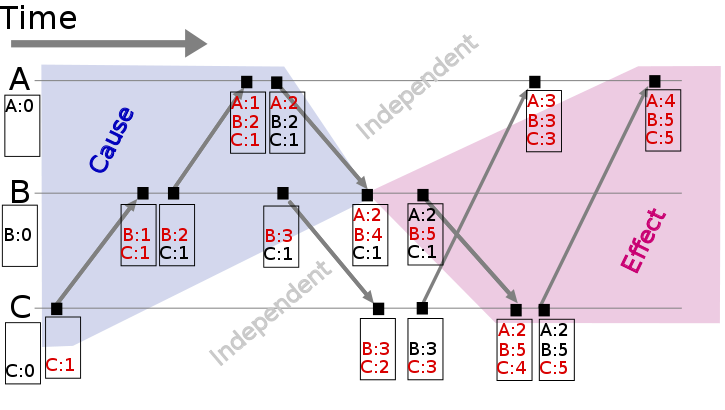 "Vector Clock". Licensed under CC BY-SA 3.0 via Wikimedia Commons - https://commons.wikimedia.org/wiki/File:Vector_Clock.svg#mediaviewer/File:Vector_Clock.svg
45
[Speaker Notes: Event B:4 may physically happen before or after C:2.  It has no happens-before relationship with this event.

Even A:3 may physically happen before B:4, depending on how the messages fly.]